Challenges with scraped data in the field of HICP/CPI
Meeting of the Group of Experts on Consumer Price Indices
3rd of June 2021 [online session]
Črt Grahonja and Matevž Postrašija
New data sources at SURS
Combination of traditional data collection with new data sources:
Scanner data for groups 01, 02, 03, 05, 06, 07, 09 and 12
Web scraped data for computer equipment and package holidays
Past experiments
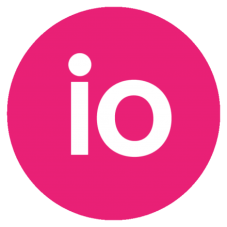 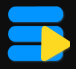 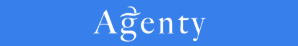 Common changes to both sites and programs we used
Preparation of custom files for every webpage
Limits on number of scraping tries
unsuccessful scraping is problematic
Free programs becoming pay-per-use
3
Custom-made tools
What we need:
Common framework for each scraper
Easy adaptation to webpage changes
Reproducability
Number of scrapes not artificially limited
Scrapes tailored to our needs
Advanced interactivity with websites (JavaScript, Angular,…)
Concurent scraping
4
Core elements
The core are two Python classes…
Driver class – handles connections to websites
Scraper class – handles concurrent Drivers and result saving

and an Instruction file with specific instructions for scraping for each specific webdomain.
Same input and output formats
Different operations on webpages (HTML tags and content)

We use additional programs for scraped content checks and real-time deduplication of scraped items from an individual store.
5
General process
Domain addresses are reviewed and HTML tags and interaction with webpages saved into a new Instruction file.

Scraping is run with selected options (time, timeout interval, connection interval…)

Robots.txt automatically checked.

Scraping runs, results are saved to a .csv file.
scraping is usually run in 3 concurrent processes.

A checker goes over the results.
6
What is scraped and complications
22 computer equipment stores (~90.000)
9 holiday package providers (~130.000)

Permission to scrape denied
Multiple stores too complicated to scrape
Manpower required
Standardization
Each online store uses customized presentation of data
Manual calibration for each retailer
Computations are occurring after the data is stored in the database
Classification
Metadata needs to be scraped
Metadata can be scraped only once and not each week with price quotations
2 variables suffice for detailed classification (breadcrumbs and article title)
Classification at the 5-digit ECOICOP level
Clustering
Creation of homogeneous groups
MARS (Match adjusted R squared)
Selection of variables
Recoding of values to 3 level ordinal interval (low, medium and high performance)
Index calculation
No information on sales numbers
Internet links proven as unsuccessful proxy
Jevons index fits best
Thank you for your attention!
12